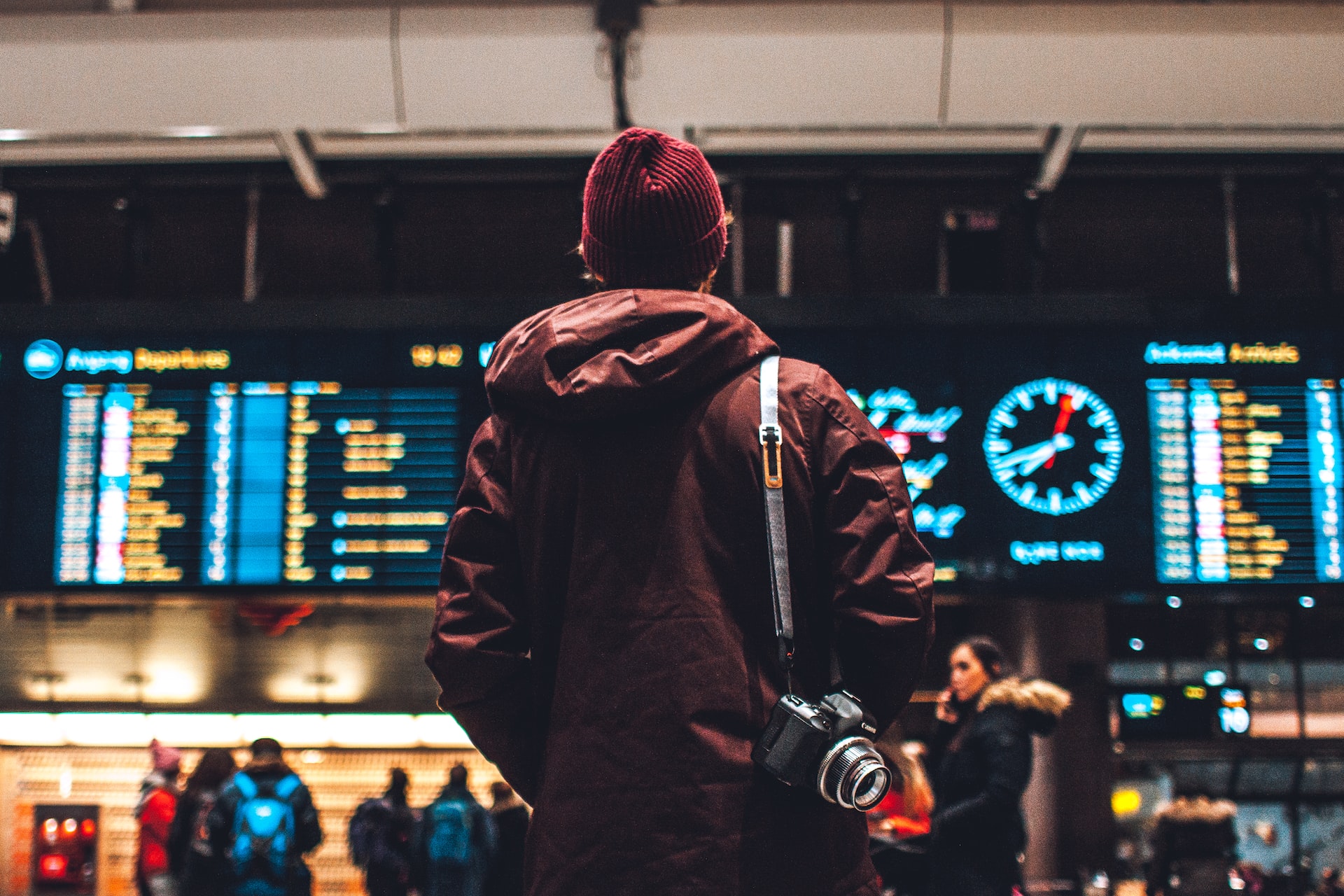 Hvert år drar over 1000 UiO-studenter på utveksling
Nå kan du søke utveksling for høsten 2024!
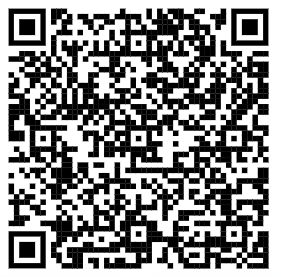 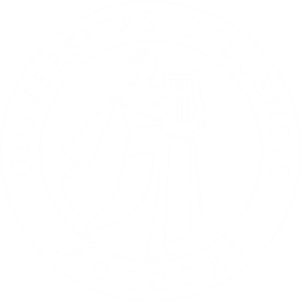 uio.no/utveksling
Photo by Erik Odiin on Unsplash